二轮复习：作文教学思考
学生写作现状？
校内模考”严谨与浪漫“
严谨与浪漫——杨越、李杨、丁瑶、侯小雪、梁修宇、刘康、金文龙、钱雨露……
在严谨中浪漫    或    在浪漫中严谨      高紫怡、赵婉怡……
以严谨之笔描给浪漫之花                      陈佳毅
以严谨之基筑浪漫之台                          顾天豪
理科生的浪漫                                            孙昕玥
食趣——                                                     骆林涛
做事的道理——                                        高晋威
文明的意义——                                        武其靖
一模：梅奥教授以热爱提高效率
在浪漫之中体会生活的光彩            蒋雨彤
既然不可避免，不如选择接受        尚帅
习惯之于人的影响                              赵雨彤
团结是影响团队的重要因素            杨晨宇
劳逸结合赋予人的意义                     谢梦如
去爱去追寻不负青春
缓缓地                                                   许子焕
生命的力量在于不顺从                    王晓佳
热爱与坚守                                          陈再旭
生活的色彩重构世界                         戚羽晨
享受当下，逐梦未来                   刘雨洁
聚热爱之火，燃时代之光          高紫怡
将休息进行规定                            刘亦苏
集爱                                                  唐彩璇
思想的转变                                     刘康
要让生活多元化                            胡玉成
反其道而行顺其势而行               王佳音
人的集体性                                     涂山
适当放慢脚步，才可走向远方  李苏雅
学生写作现状！
审题不清
拟题不会
结构不明
语言不行
其余不谈
应对策略
正常训练与微专题相结合。
正常训练为辅，微专题为主。
每次正常的大作文及大型考试后进行有针对性的微专题训练
训练内容：
一、审题、拟题、语言、文章结构优先，也是当务之急，这些看得见的东西长期练反复练，一直到高考
二、素材积累与运用：个人、集体、教师三管方发力，三管齐下（鉴于目前情况，我们不妨偏重于名言类素材积累）
三、作文升格训练。
关于审题
理解命题老师意图
关于拟题
1、观千题
2、拟百题
教给方法、强迫思考、动手练习
关于结构（议论文）
再次明确结构类型 
复习信息类文本时注意：强化结构、行文脉络、行文思路意识
学生优秀习作解剖
分段重点训练（有必要时老师示范）
超负荷工作不代表“努力”，适当休息也不应成为“偷懒”的代名词。伟大如物理学家爱因斯坦，他会在实验室中每天“泡”16个小时，但他也会抽出一个小时拉小提琴愉悦身心。我国物理学家钱学森也曾坦言“工作之余会看身为歌唱家的太太唱歌来放松“。由此观之，适当的旋松有利于我们摒除杂念，审视自身，同时反思总结，以获得更好的工作状态和工作效益。
    适当放松也有利于我们保持对工作，对生活的热情，正如梅奥教授将喝咖啡，聊天的规定取消后，工人们仍保持了高效工作的状态，因为他们已爱上工作和集体。在不合理制度的约束下，有诗人写出了“谁能在俄罗斯快马自由？”同样，在近乎压迫的体系中，谁又能保持曾经的梦想与热情不被疲倦麻木的现实大海冷冷拍下？由于大厂加班无法得到充分休息而离职的年轻人往往而是。与之相反，在“玩中干，干中玩”的年轻人却更能培养起工作热情，将之转化为可为之奋斗一生的事业。
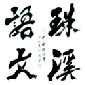 反观当下，多少青年的脸上泛出“过度内卷”的疲态，无论自愿或不自愿地被时代的洪流裹挟前进，没有适当放松的生命就像被白开水冲淡了灵魂的浓度，最终落得“庸碌”的下场。与之相对的另一个极端是“佛系躺平”的消极，陷入“娱乐至死”的窘境，这显然都是不可取的。我们青年要学会适当放松，别让工作学习过度“绑架”了你的热情，也别让放松成为将你推入堕落深渊的无情铁手。
    愿我们青年可以多一分“调素琴阅金经”的闲适自得，终能保持初心继续前进，让青春拔节生长！
关于语言
关于素材
学生每日积累名言
教师帮助梳理素材
（君子居天下之广居，立天下之正位，行天下之大道。得志，与民由之，不得志，独行其道。富贵不能淫，贫贱不能移，威武不能屈）
各学科的著名理论术语：